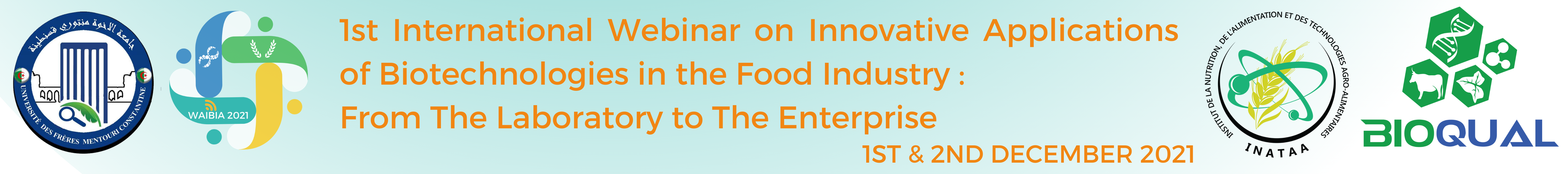 N° … CP. Title of the poster (size 90 pt)
Please use the poster code that was communicated to you.
Logo of your institution
Logo of your laboratory
Author 1, Co-author 2, Co-author 3 (65 pt)
 1 Affiliation of the principal author / 2 Affiliation of the first co-author / 3 Affiliation of the second co-author (44 pt)
Email address : author1@domain (44 pt)
INTRODUCTION
MATERIALS AND METHODS
Put your introduction here (Background, Objectives).
Put the materials and methods section here.
Please use the present template, but feel free to adjust the areas, images and their size.
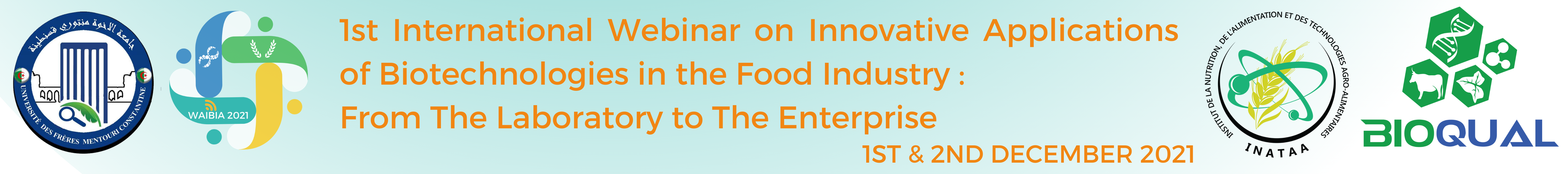 RESULTS
Put your results here.
Please, use illustrations for the sections Materials and Methods, and Results, with the same language of presentation.
Figures and images must have a very good resolution 
(image quality ≥ 300 dpi)
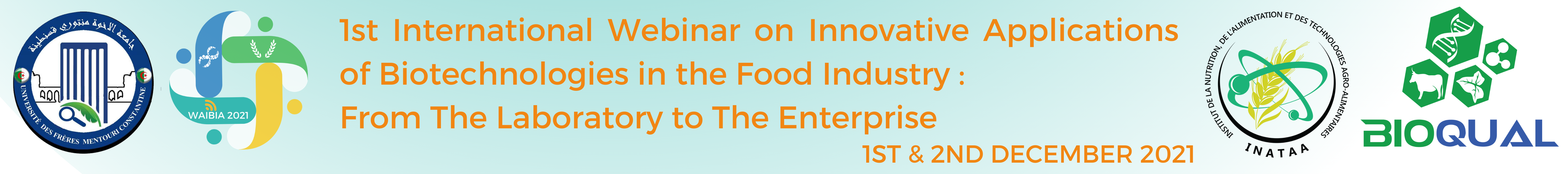 CONCLUSION
REFERENCES
Put your conclusion here.
Put the references here.
ACKNOWLEDGEMENTS
Put your acknowledgements here.